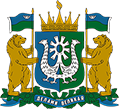 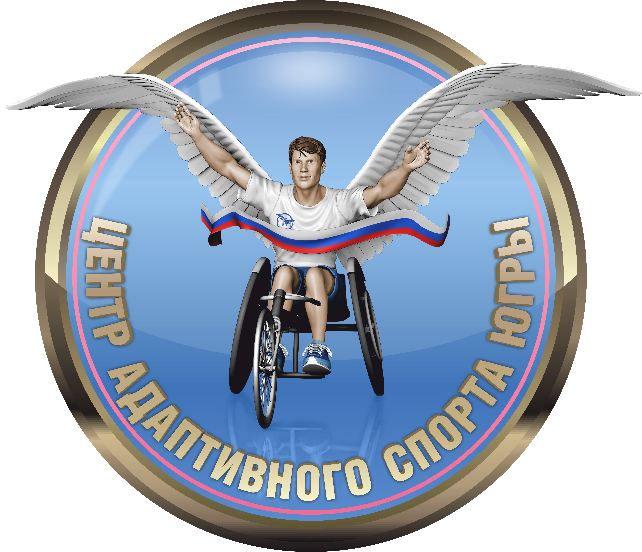 БУ ХМАО-ЮГРЫ
«Центр адаптивного спорта»
Комплексное сопровождение людей с ограниченными возможностями здоровья и их семей в аспекте адаптивной физической культуры и спорта в Ханты-Мансийском автономном округе - Югре
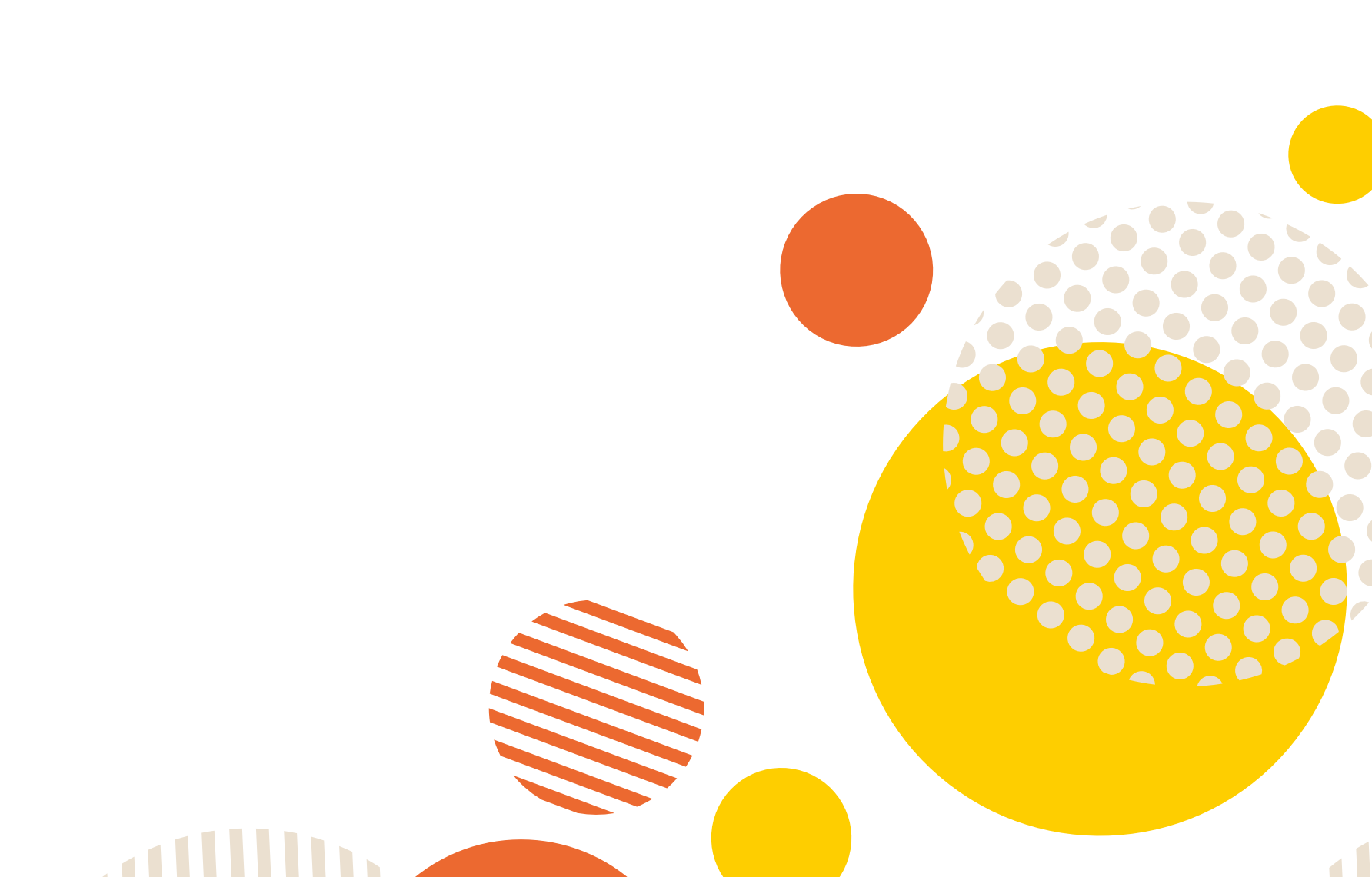 Вторушин Михаил Петрович 
директор БУ «Центр адаптивного спорта Югры»
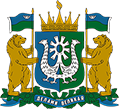 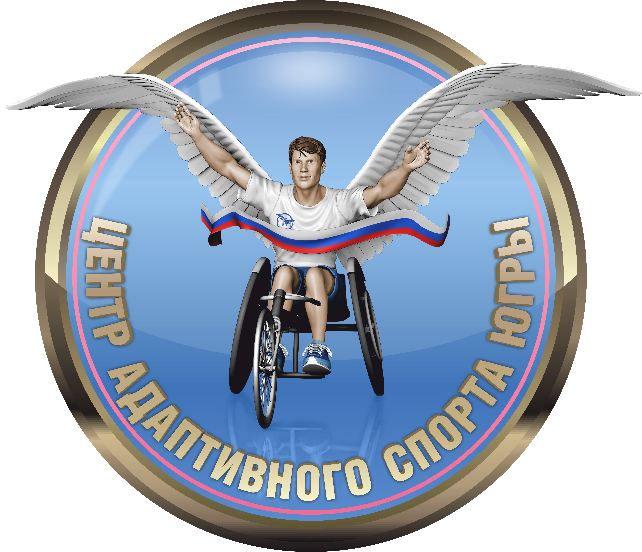 «В законодательстве Российской Федерации в сфере физической культуры и спорта полномочия соответствующего федерального органа исполнительной власти и исполнительных органов государственной власти субъектов РФ в части организации проведения физической реабилитации всех инвалидов независимо от их профессионального спортивного потенциала с использованием средств и методов адаптивной физической культуры и адаптивного спорта в настоящее время определены не в полной мере»
Концепция развития в Российской Федерации системы комплексной реабилитации и абилитации инвалидов, в том числе детей-инвалидов, на период до 2025 года, утвержденной распоряжением Правительством Российской Федерации от 18.12.2021 г. № 3711-р
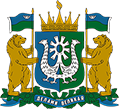 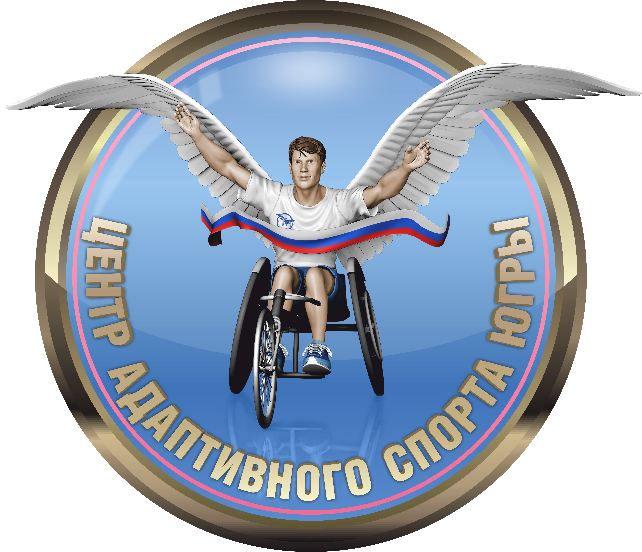 О СИСТЕМЕ
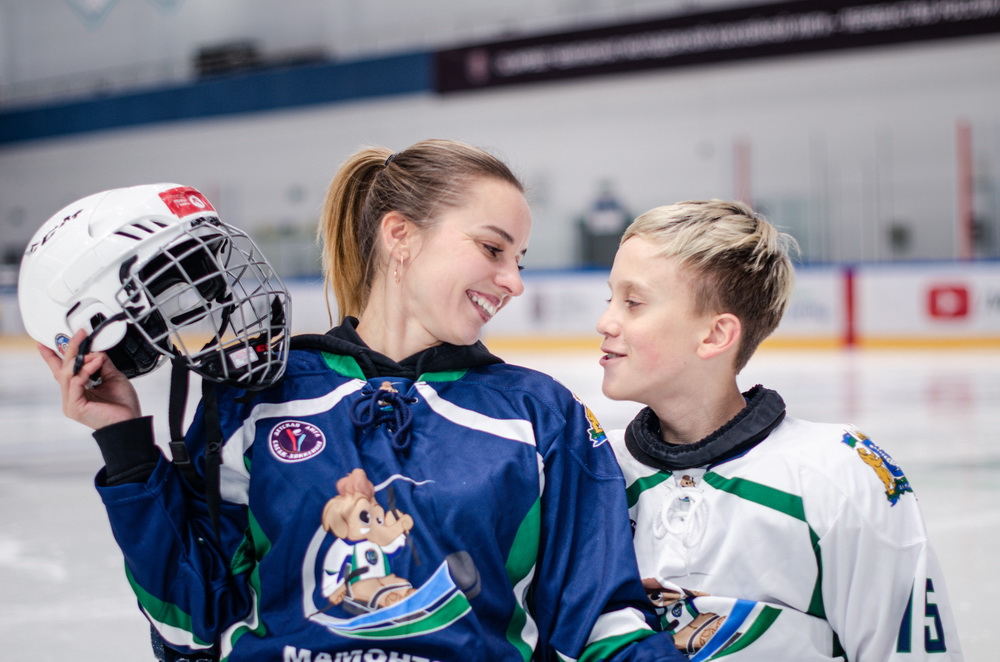 ЦЕЛИ
Увеличение доли граждан, систематически занимающихся физической культурой и спортом
Увеличение  доли лиц с ограниченными возможностями здоровья и инвалидов, систематически занимающихся физической культурой и спортом
СУТЬ
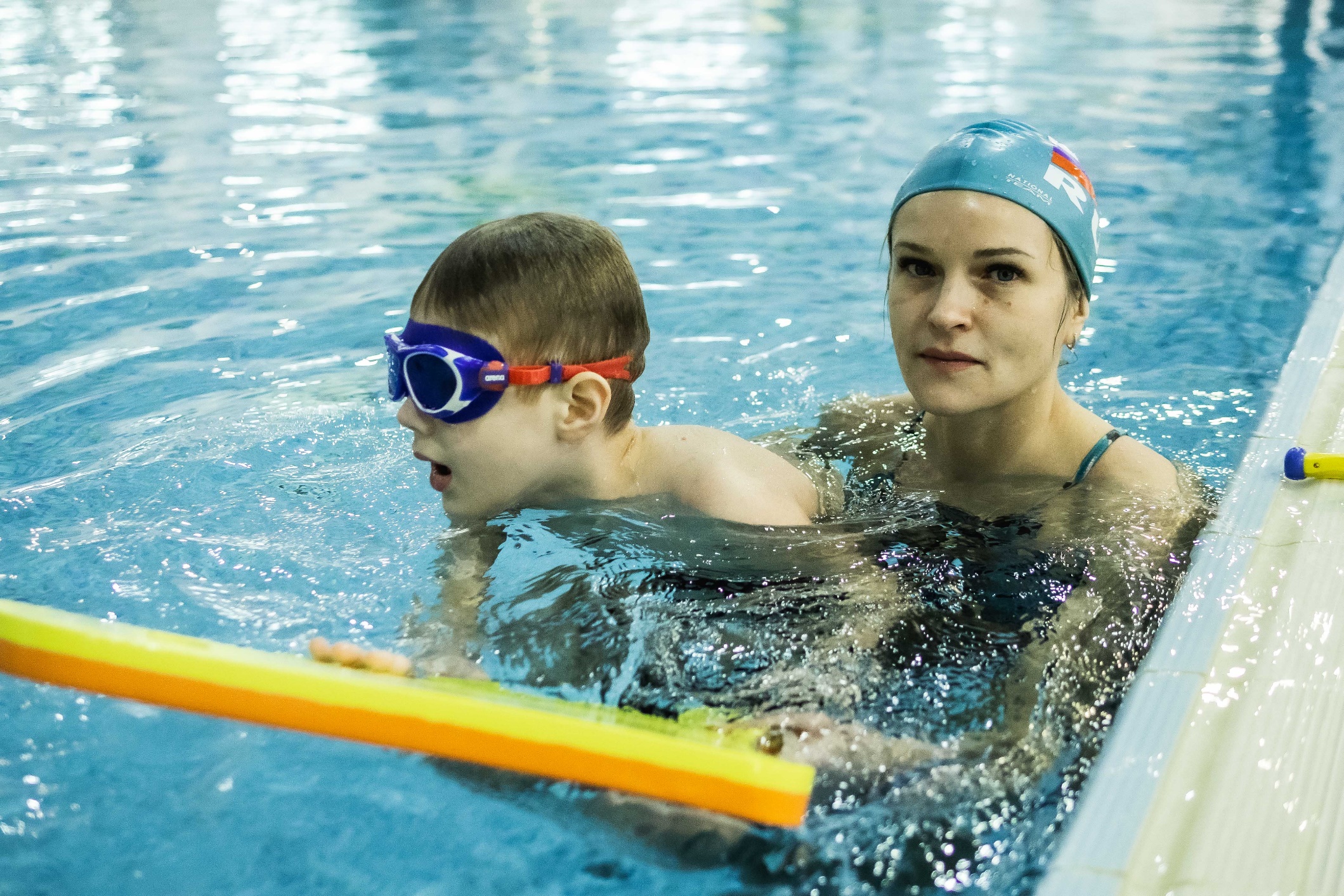 Совершенствование системы комплексной реабилитации и абилитации, обеспечение комплексного сопровождения людей с инвалидностью и их семей
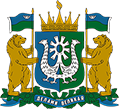 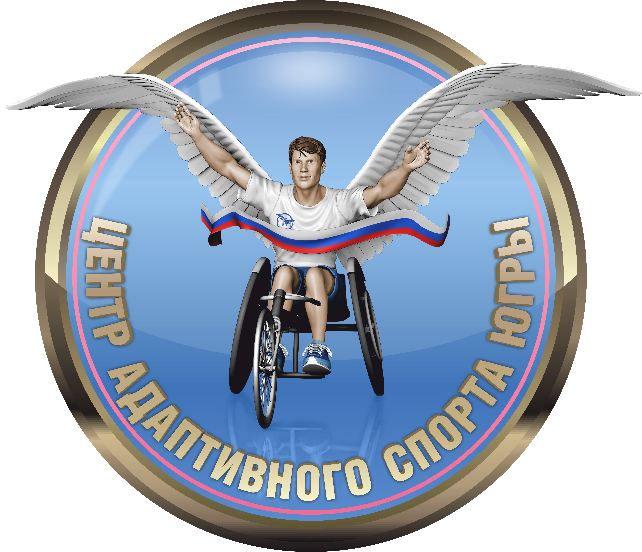 АНАЛИЗ РЫНКА, ЦЕЛЕВЫЕ СЕГМЕНТЫ
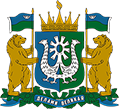 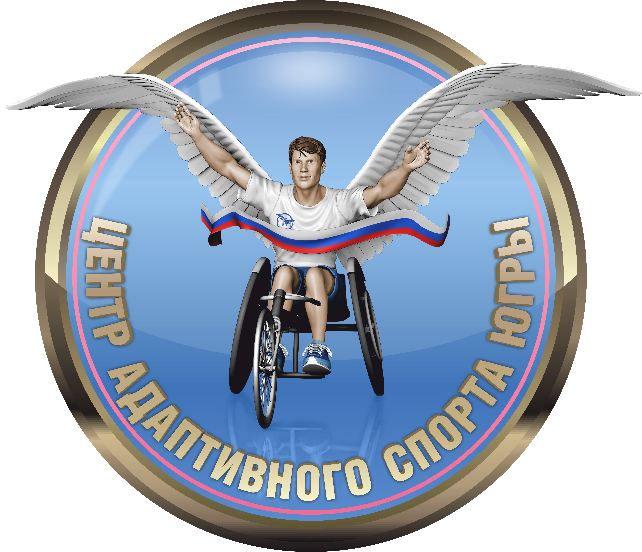 ЭТАПЫ ОРГАНИЗАЦИИ РАБОТЫ РЕГИОНАЛЬНОЙ СИСТЕМЫ
I ЭТАП – 2016-2019 гг.
Формирование региональной модели взаимодействия
II ЭТАП – 2019-2021 гг. 
Поиск и внедрение механизма вовлечения в систему АФК и АС
III ЭТАП – 2022 г.
Проработка и внедрение правового механизма предоставления реабилитационных услуг
Федеральная экспериментальная площадка по разработке моделей и механизмов вовлечения инвалидов и лиц с ограниченными возможностями здоровья в занятия физической культурой и спортом (фокус-группа «Адаптивная физическая культура»):

Разработка программ физкультурно-оздоровительной направленности

Апробация программ физкультурно-оздоровительной направленности

Масштабирование реализации программ физкультурно-оздоровительной направленности

Методическое и материальное сопровождение программ физкультурно-оздоровительной направленности
Федеральная модельная площадка по обобщению и распространению опыта по вовлечению различных категорий населения («фокус группа» - «Адаптивная физическая культура») в занятия физической культурой и спортом:

Выделение из ведомственного перечня услуги «физическая реабилитация»

Расчет нормирования затрат

Организация совместных занятий с семьёй
Разработка и утверждение нормативных актов 

Заключение соглашений о взаимодействии 

Определение базовых организаций
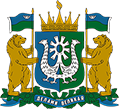 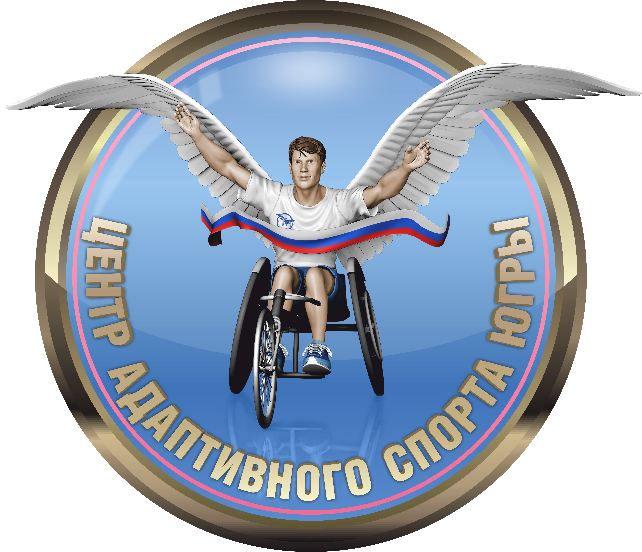 РЕЗУЛЬТАТЫ РАБОТЫ СИСТЕМЫ
22 муниципальных образования
107 программ ФОН
35 организаций ФКиС включены в региональную систему комплексного сопровождения людей с инвалидностью 
2679 человек, вовлеченных в занятия АФК, из них 1421 - дети
11 некоммерческих организаций 
включение в региональный перечень государственных (муниципальных) услуг Ханты-Мансийского автономного округа – Югры новых работ: 
«Информирование и консультирование инвалида и членов его семьи по вопросам адаптивной физической культуры и адаптивного спорта»
«Организация и проведение физической реабилитации для инвалида (ребенка-инвалида), людей с ОВЗ, в том числе с участием членов их семей и/или сопровождающих»
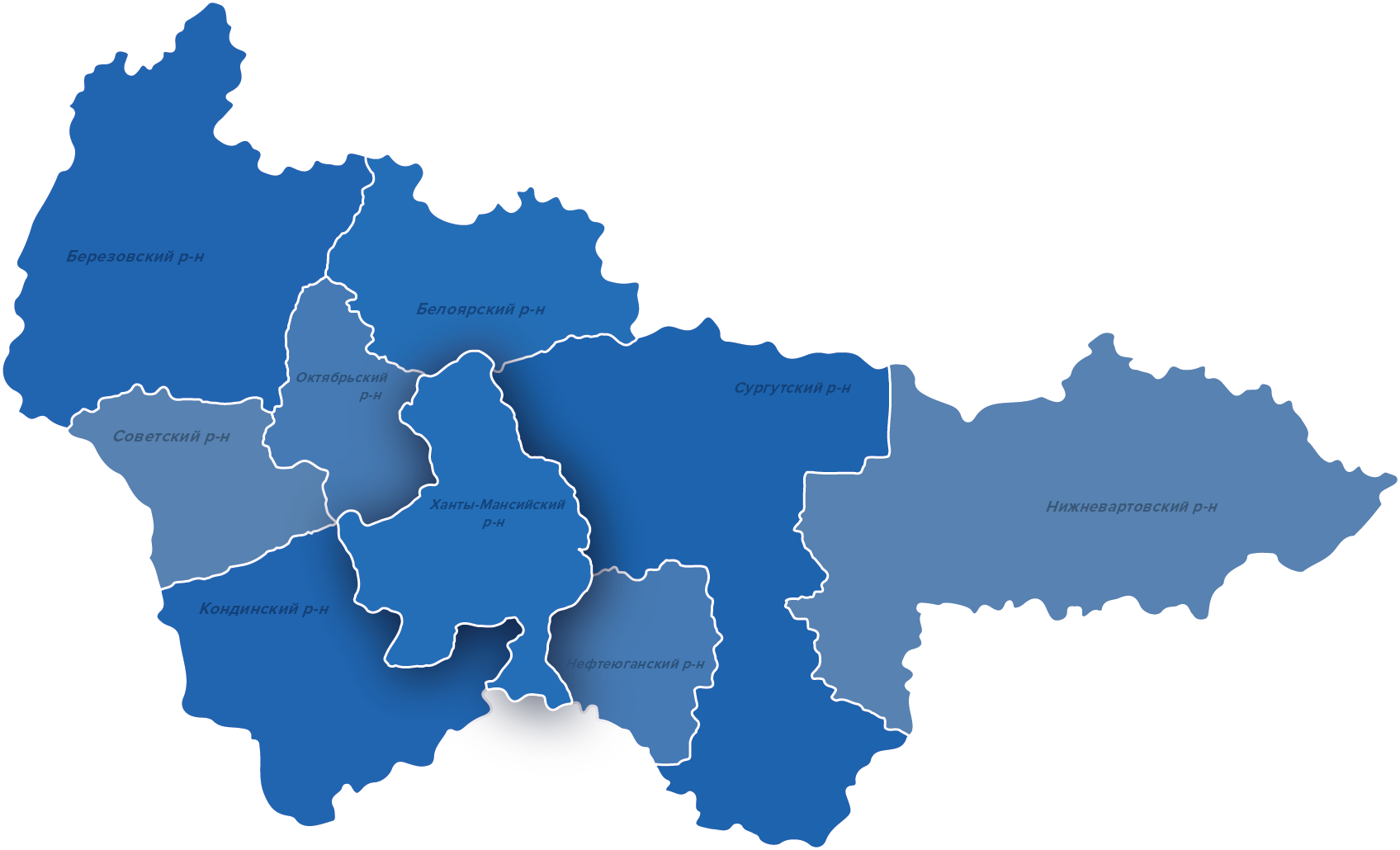 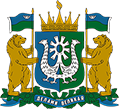 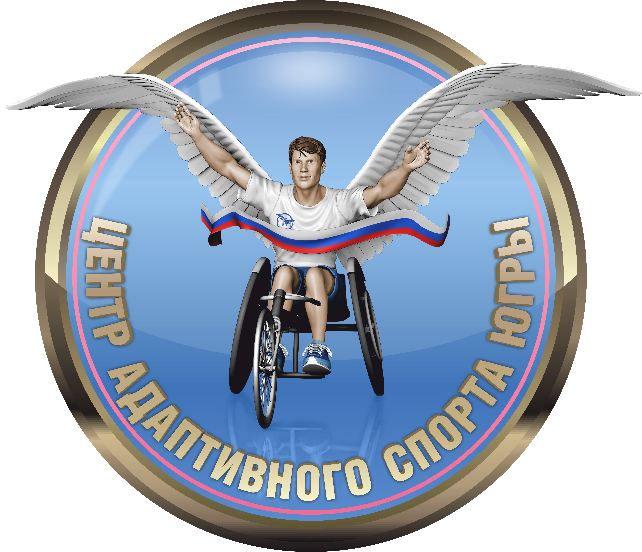 4 программы физкультурно-оздоровительной направленности удостоены знака качества
 «Лучшее –детям» 2018 г., 2019 г., 2020 г., 2022 г.
1 место в Федеральном проекте ФизкультРАСС 
«Ни минуты не теряя, мы здоровье укрепляем!» 2022 г.
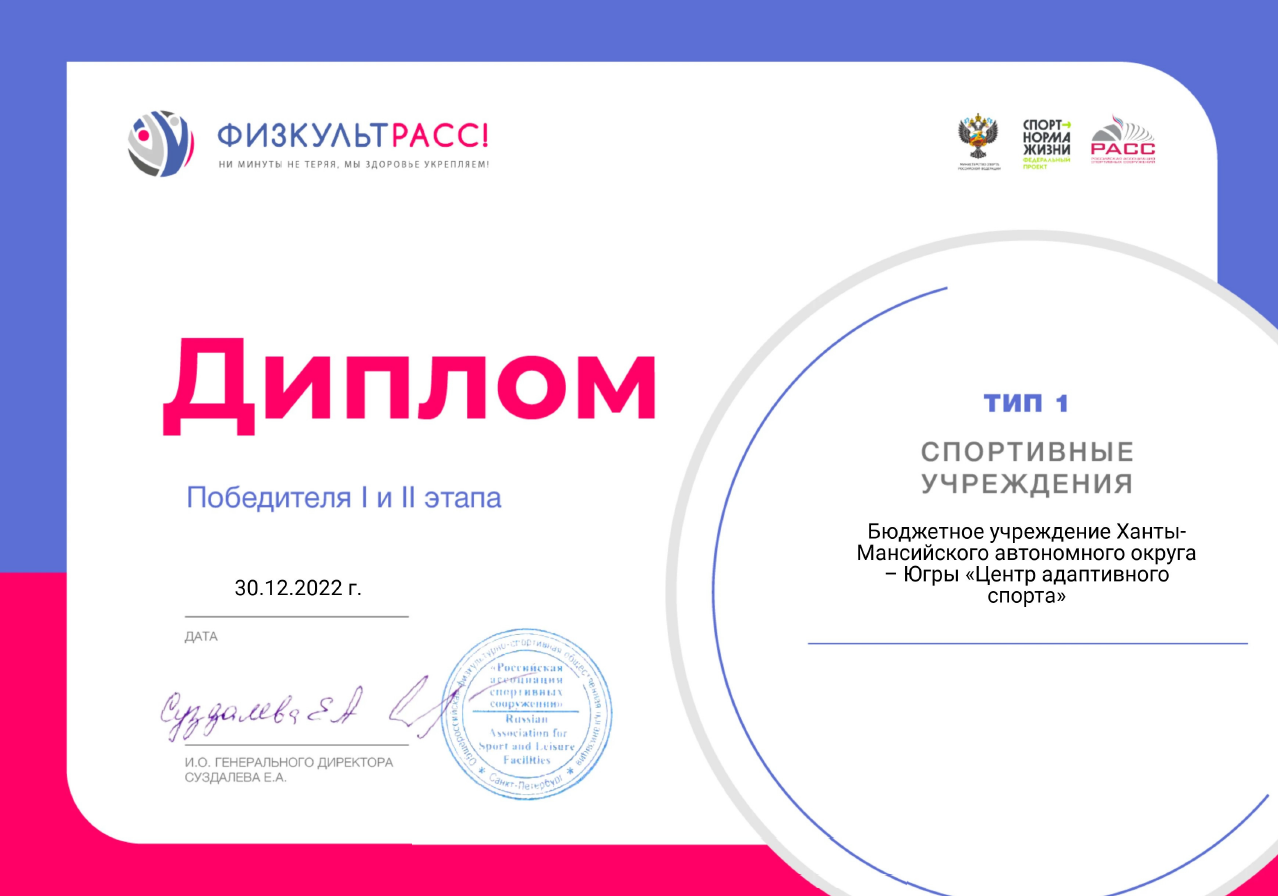 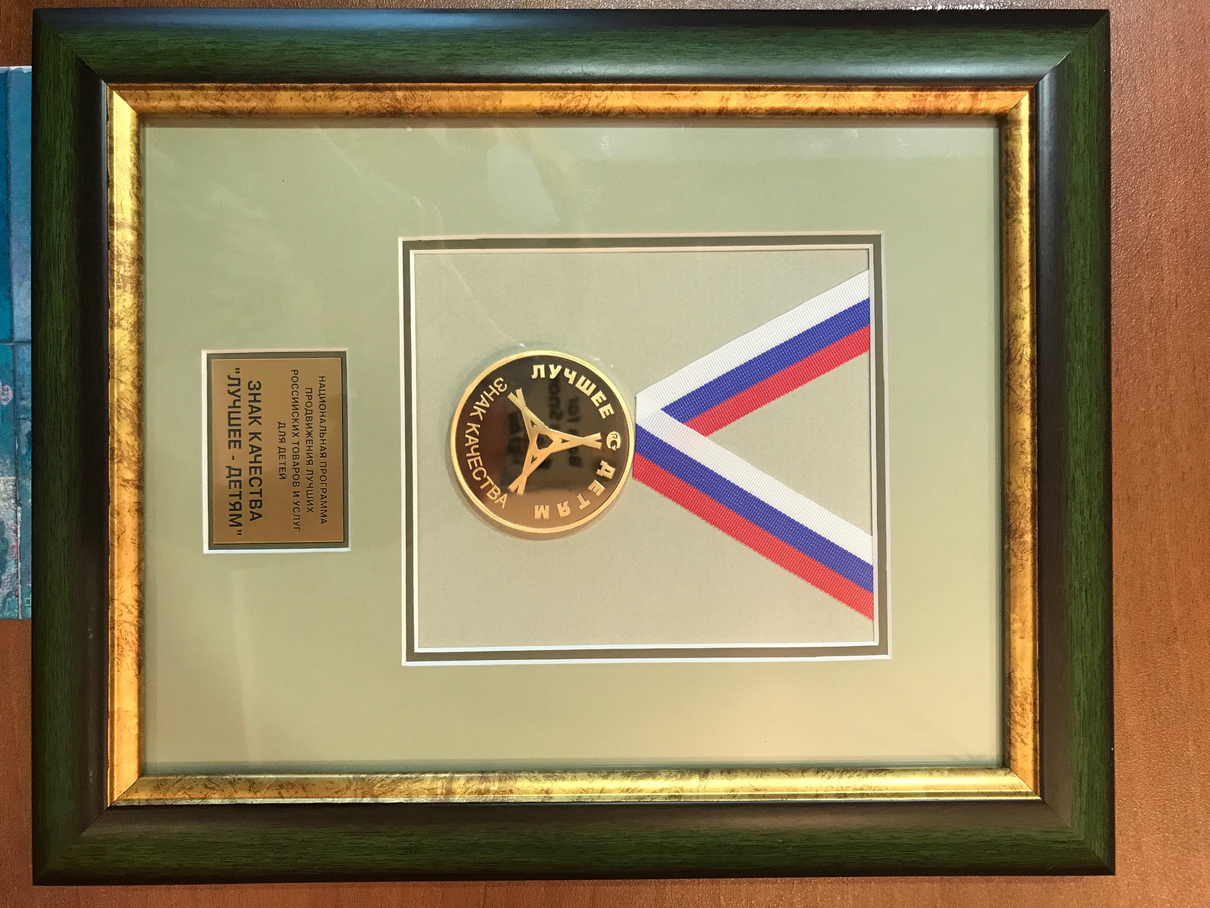 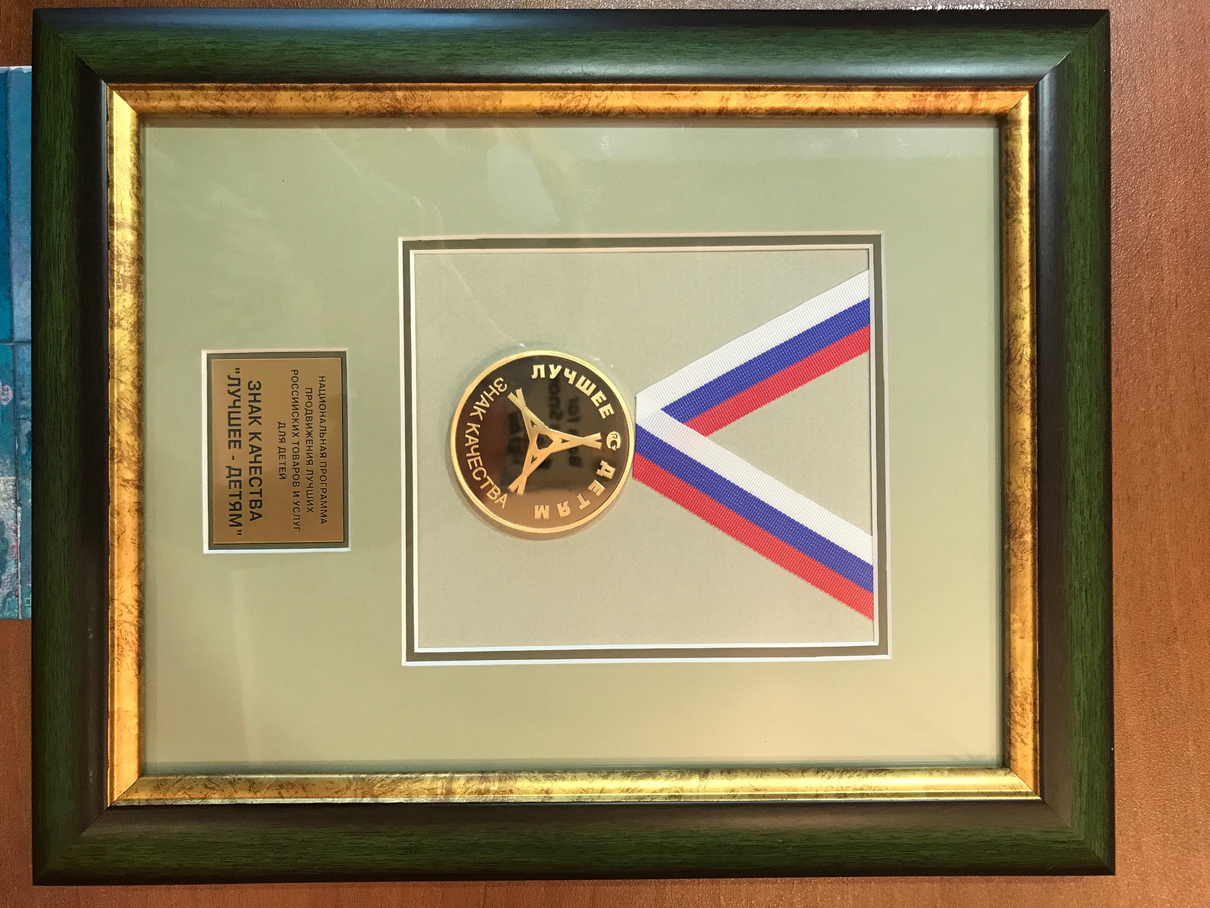 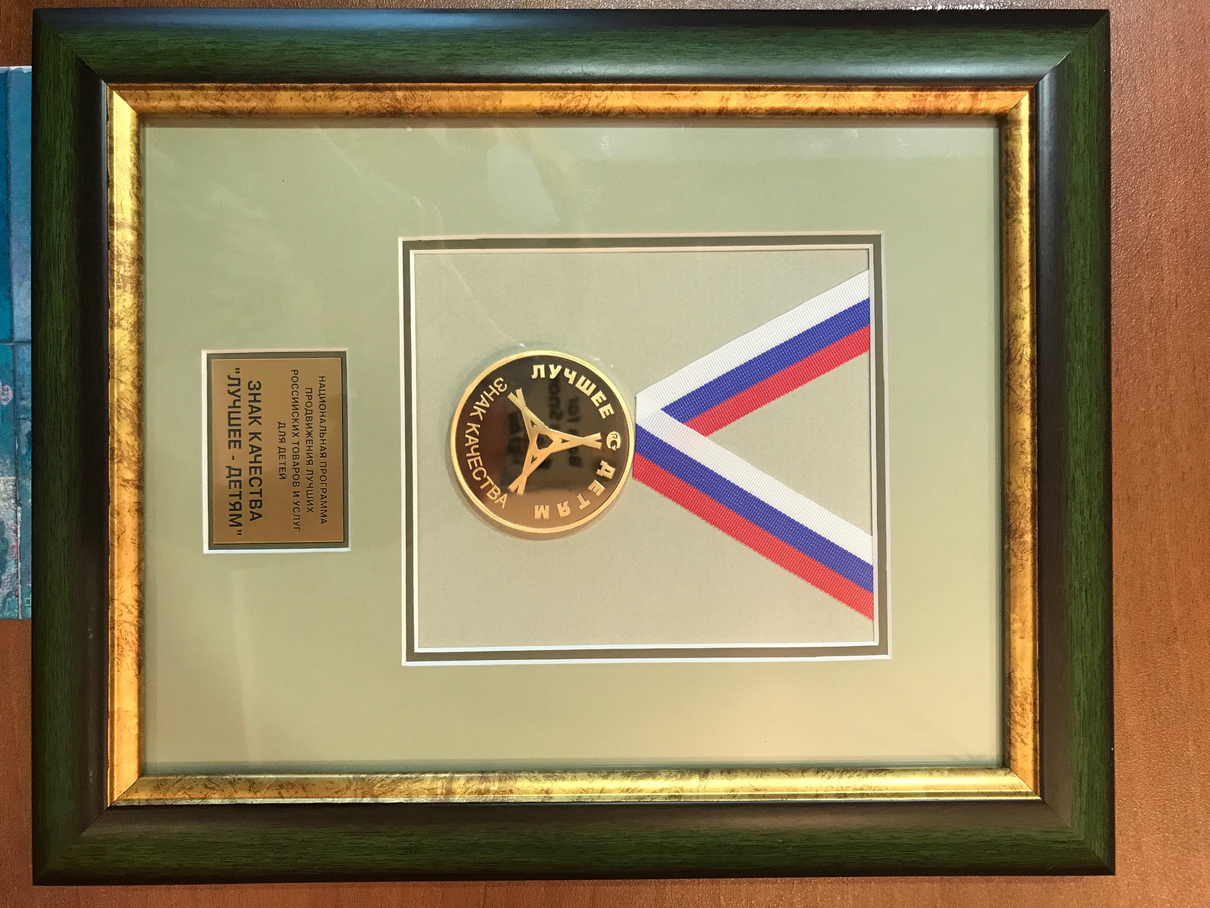 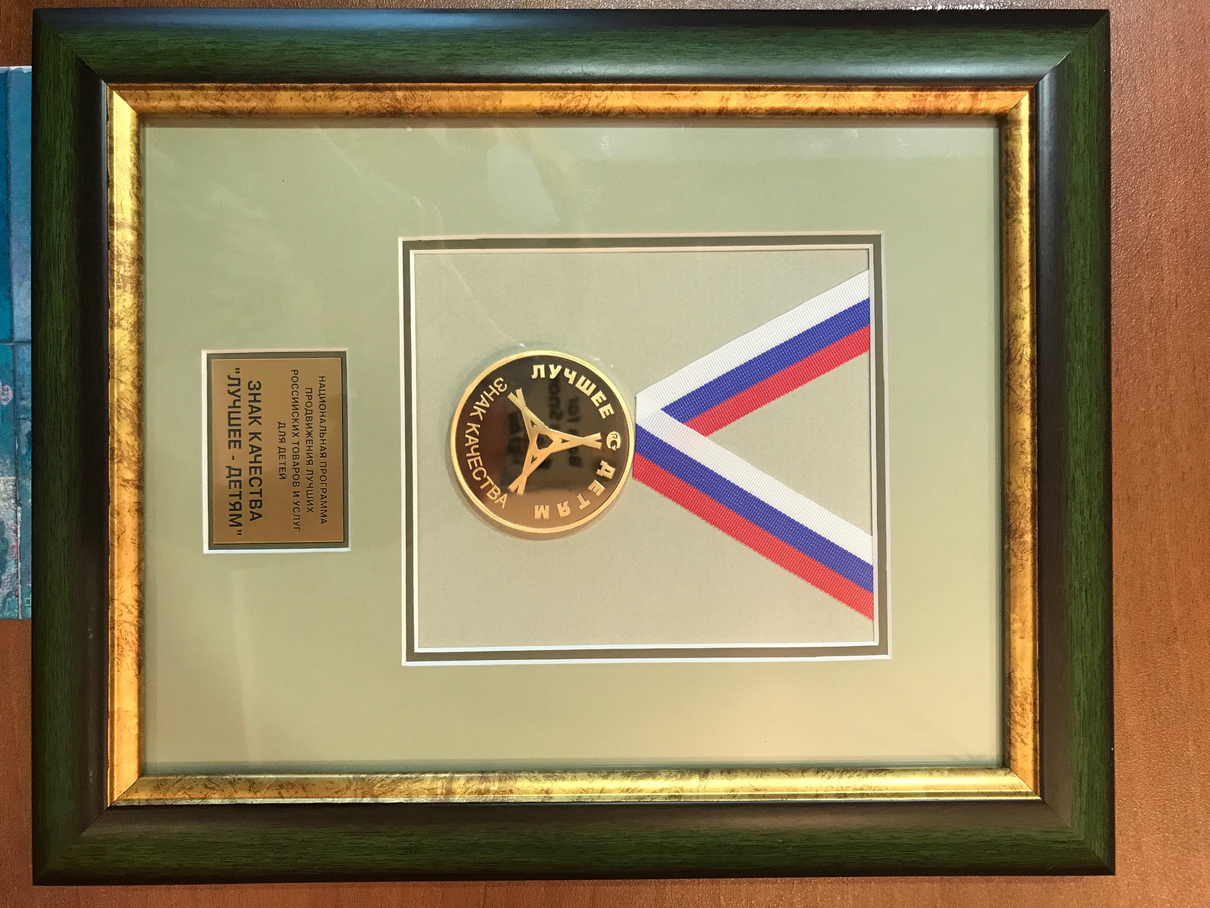 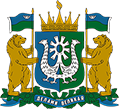 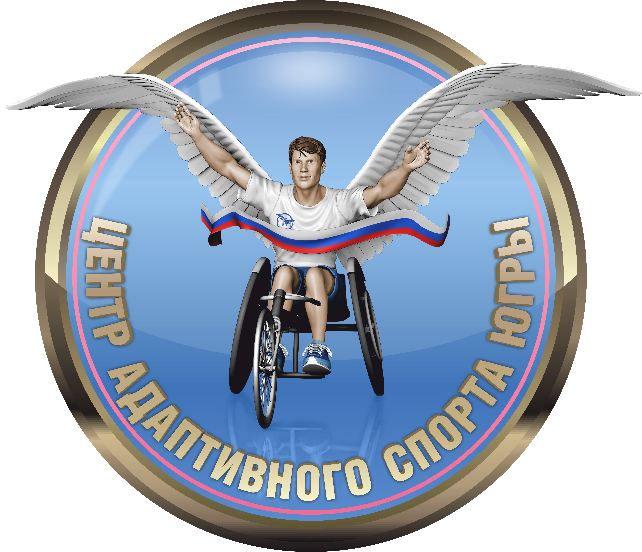 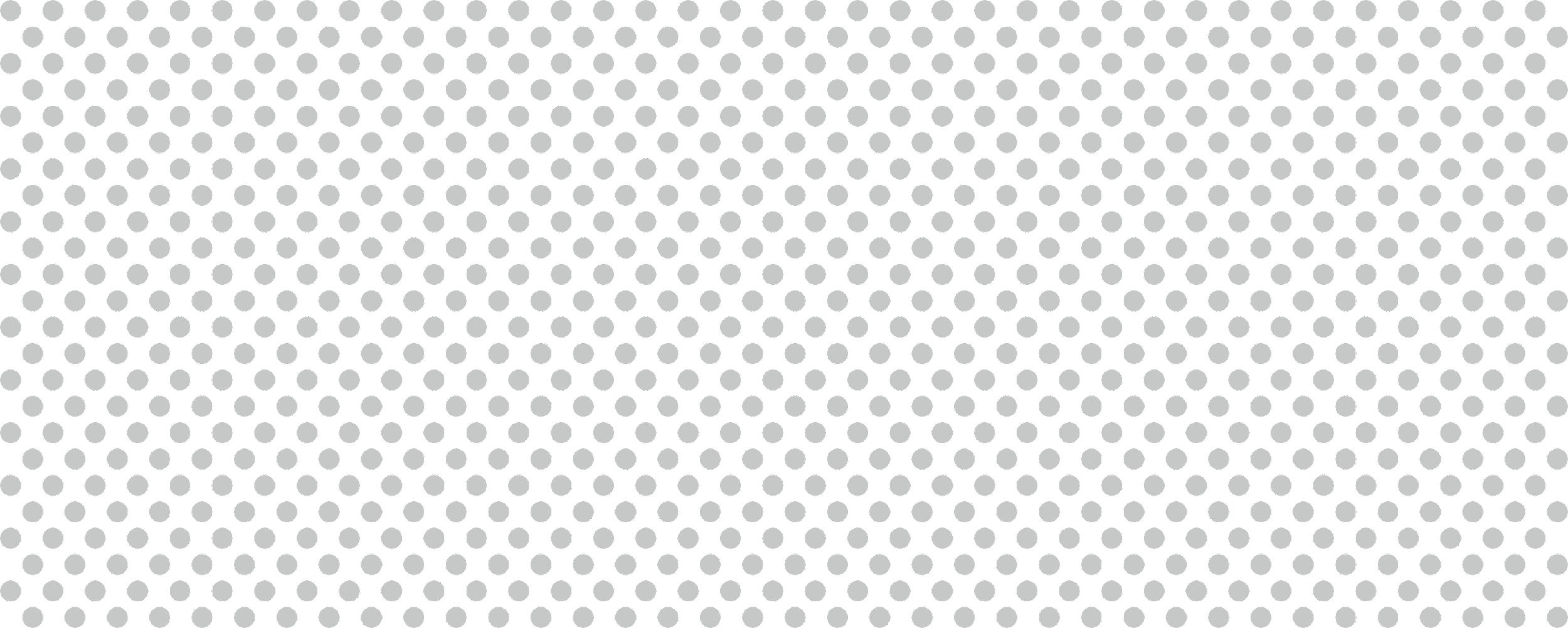 РЕСУРСНОЕ ОБЕСПЕЧЕНИЕ СИСТЕМЫ
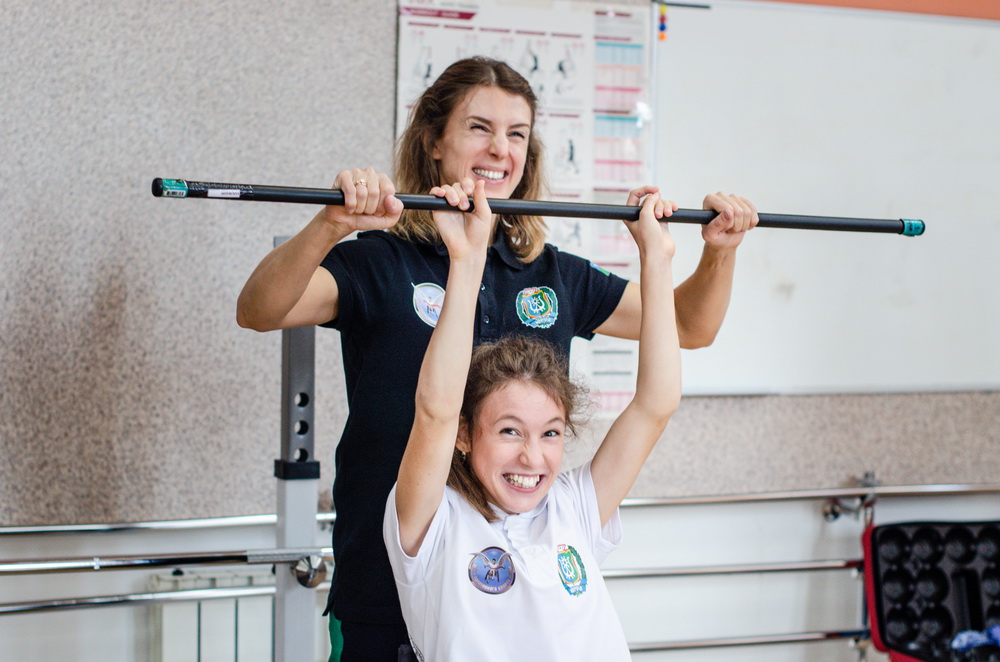 Государственная программа Российской Федерации «Доступная среда»
2 071 800 рублей

Государственная программа Ханты-Мансийского автономного округа - Югры «Социальное и демографическое развитие» 
10 649 127 рублей
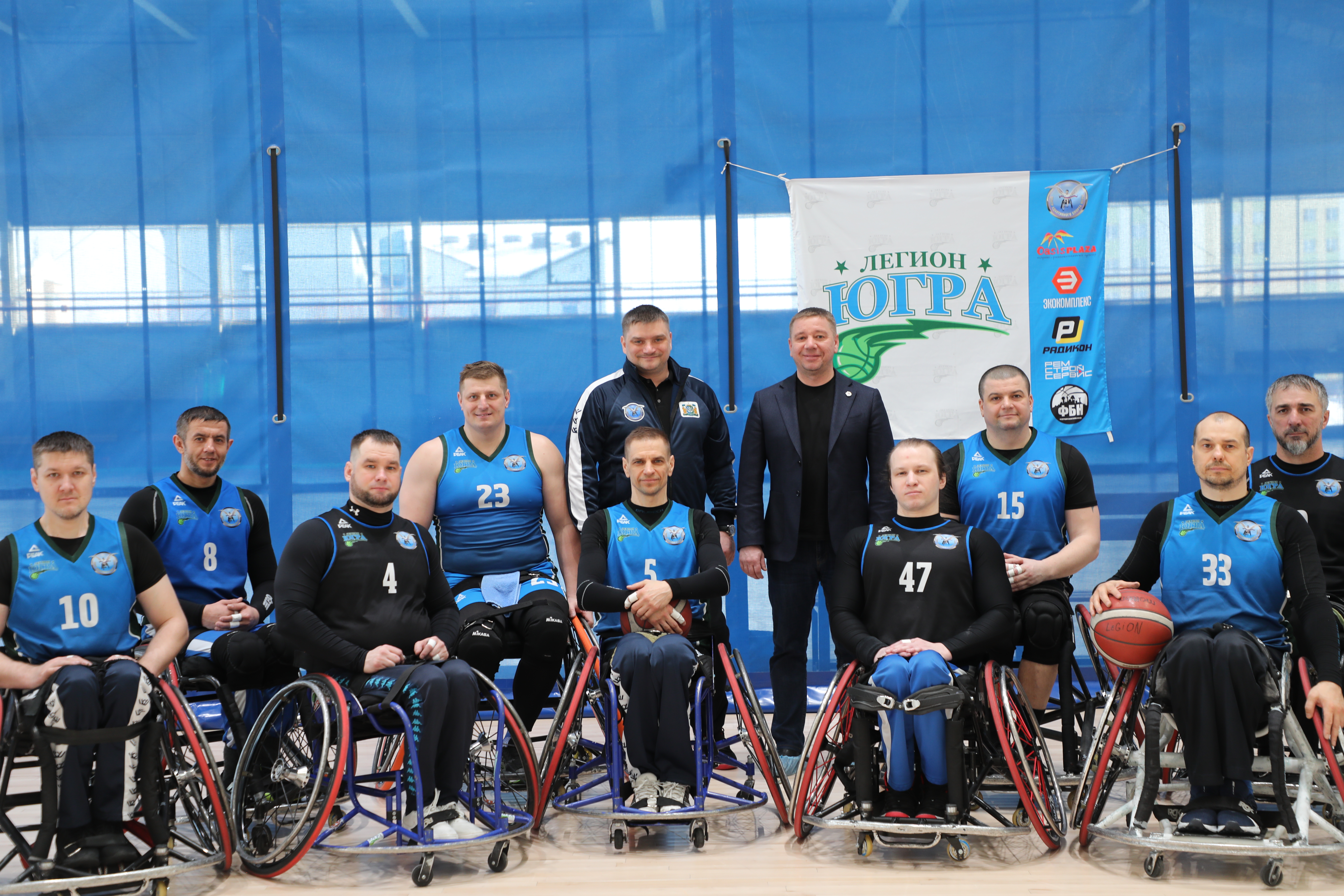 Грантовая поддержка 
12 480 866 рублей гранты Президента РФ
РЕСУРСНОЕ ОБЕСПЕЧЕНИЕ СИСТЕМЫ
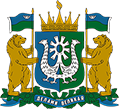 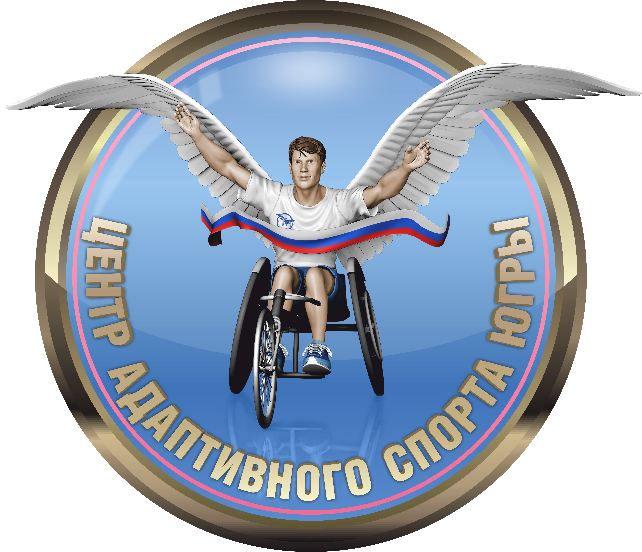 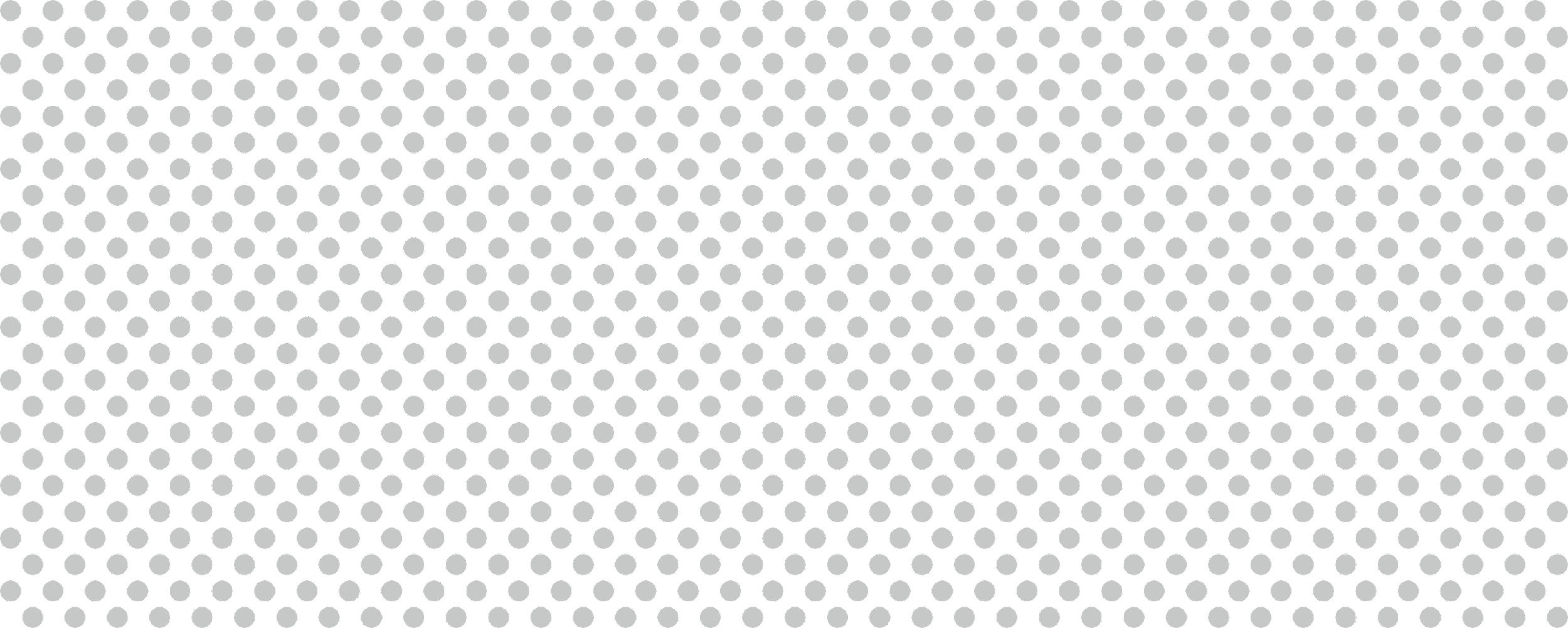 Грантовая поддержка 
12 480 866 рублей гранты Президента РФ
РЕСУРСНОЕ ОБЕСПЕЧЕНИЕ СИСТЕМЫ
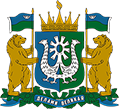 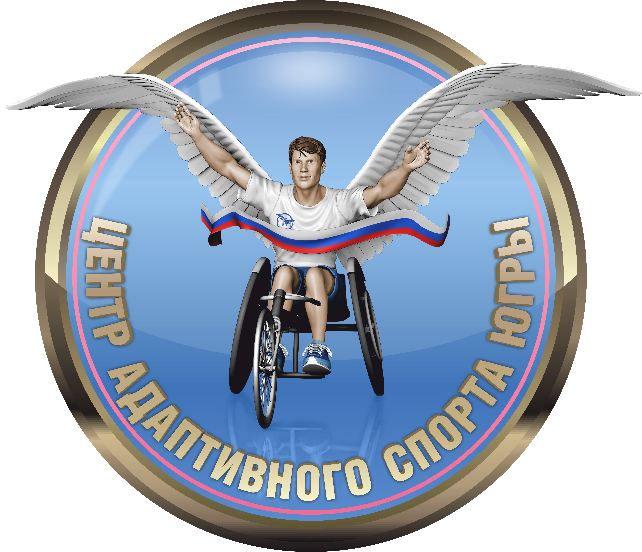 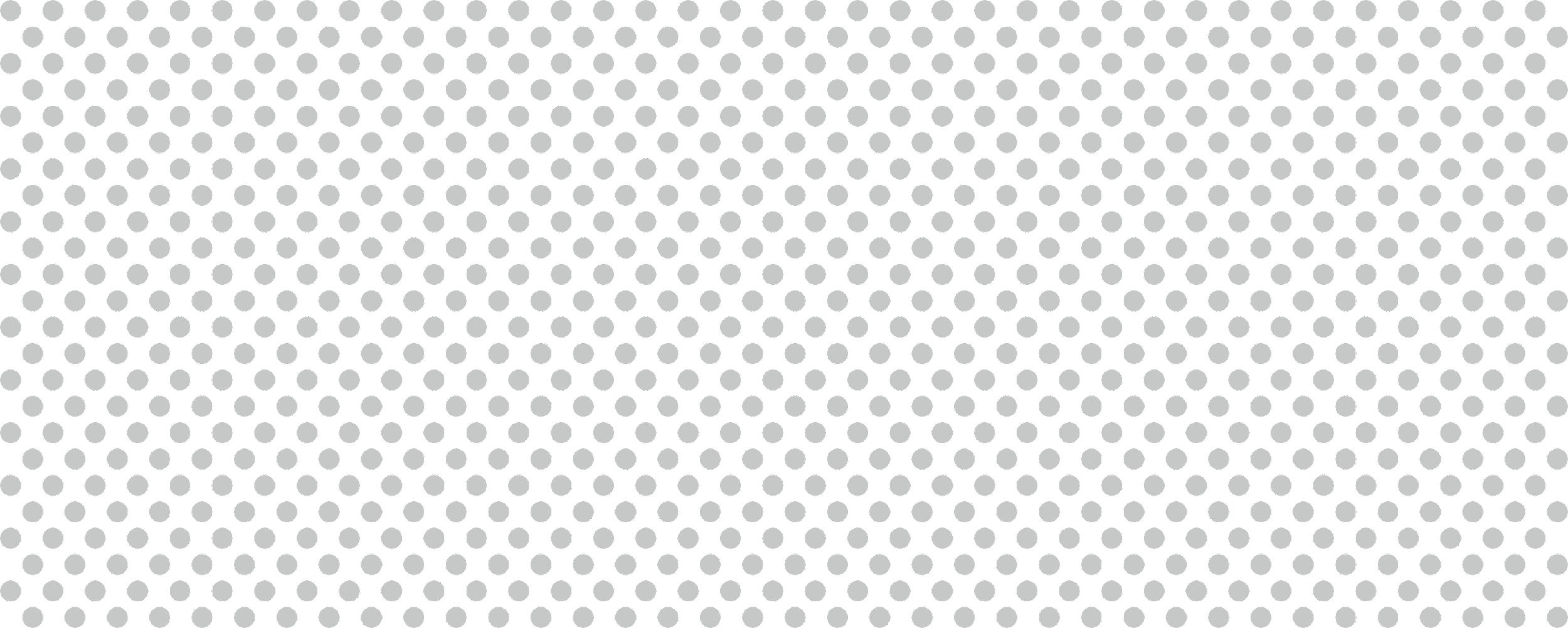 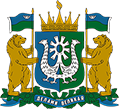 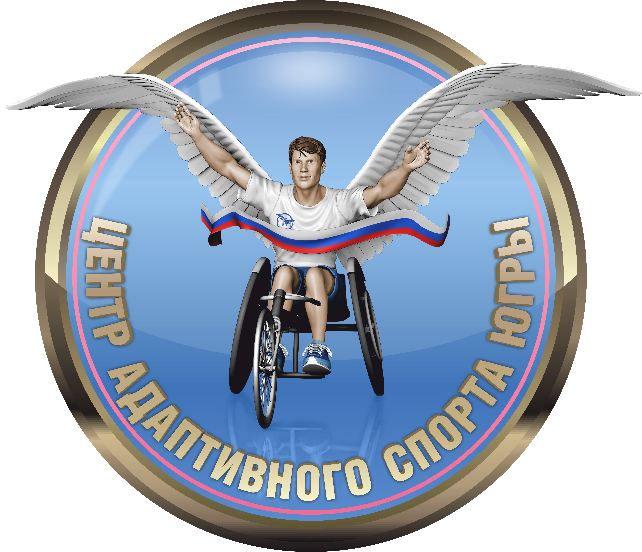 РЕСУРСНОЕ ОБЕСПЕЧЕНИЕ СИСТЕМЫ
Грантовая поддержка 
9 390 134 рублей гранты губернатора Югры
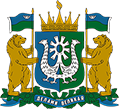 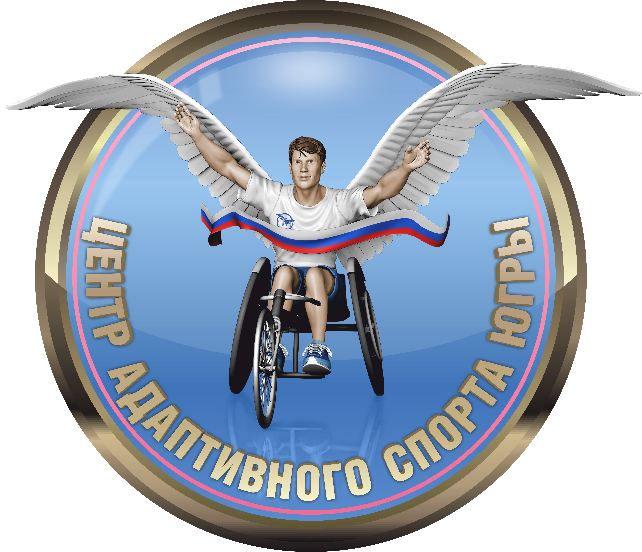 РЕСУРСНОЕ ОБЕСПЕЧЕНИЕ СИСТЕМЫ
Грантовая поддержка 
9 390 134 рублей гранты губернатора Югры
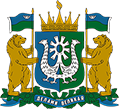 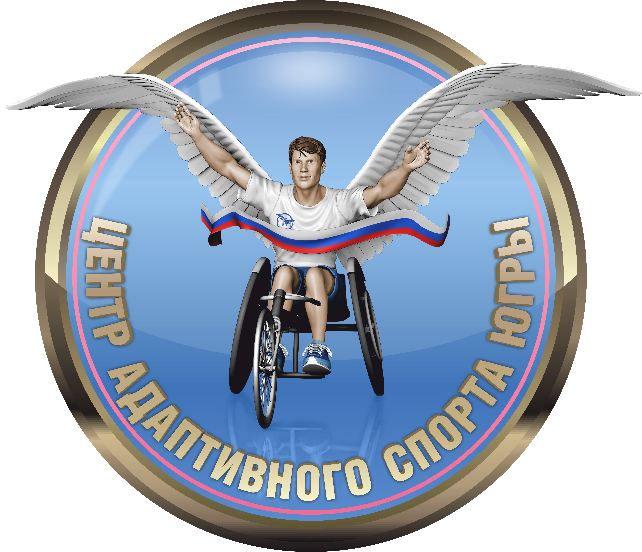 РИСКИ
ОГРАНИЧЕНИЯ
Снижение софинансирования из средств федерального бюджета мероприятий, направленных на развитие основных направлений реабилитации и абилитации
Сохранение статуса «реабилитационных программ, мероприятий» и исключение их перехода в статус «дополнительных общеразвивающих программы в области физической культуры и спорта»
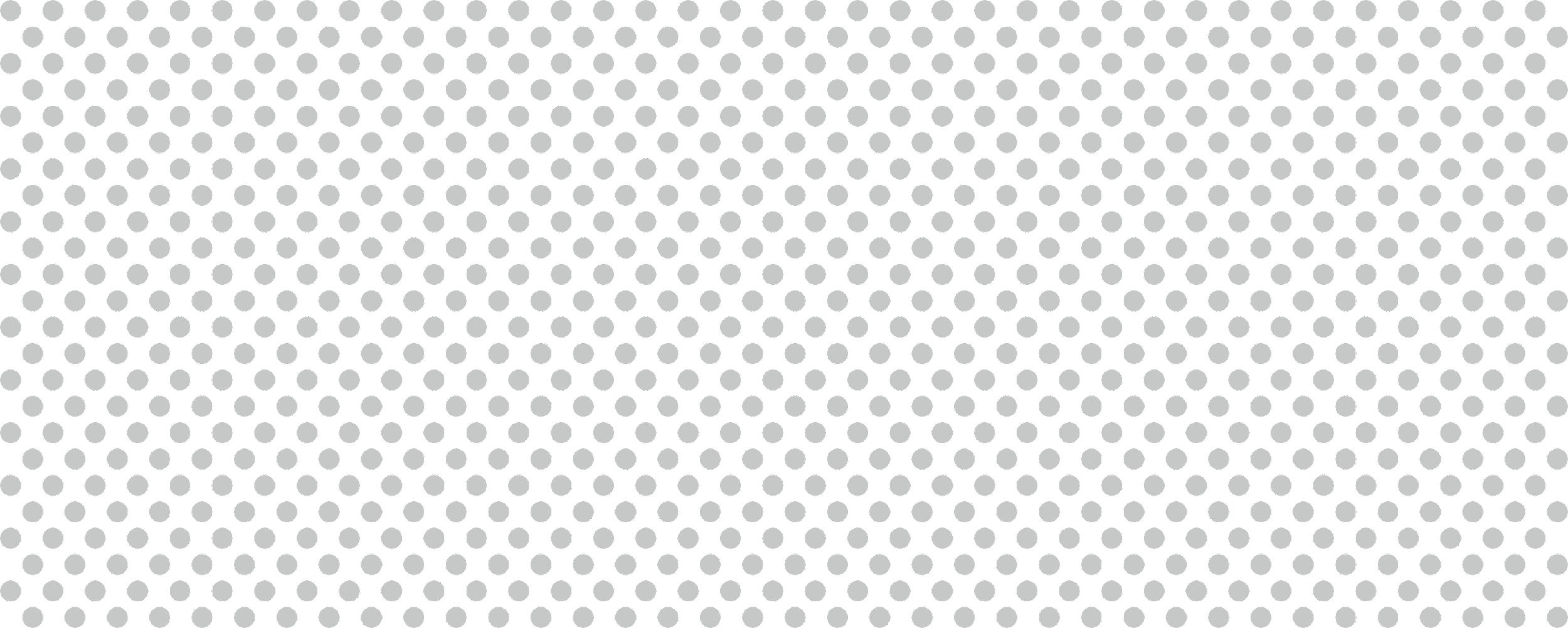 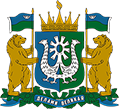 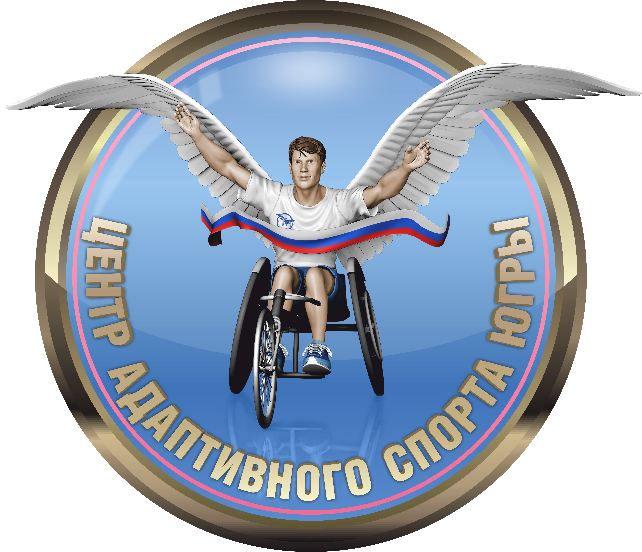 ЭФФЕКТЫ ОТ РЕАЛИЗАЦИИ СИСТЕМЫ
Создание дополнительных условий для занятий адаптивной физической культурой и спортом для людей с инвалидностью, в том числе с участием НКО
Осуществление индивидуального отбора спортивно одаренных детей и зачисление их на этап спортивной подготовки
Площадка по организации работы пилотного проекта Всероссийской федерации спорта лиц с интеллектуальными нарушениями по вовлечению в занятия людей с синдромами и тяжелыми интеллектуальными нарушениями, а также спортсменов с высоко функциональным аутизмом
Апробация системы при организации спортивно-реабилитационного сбора с 18 по 22 марта 2023 г. для участников специальной военной операции, получивших тяжелые травмы и инвалидность
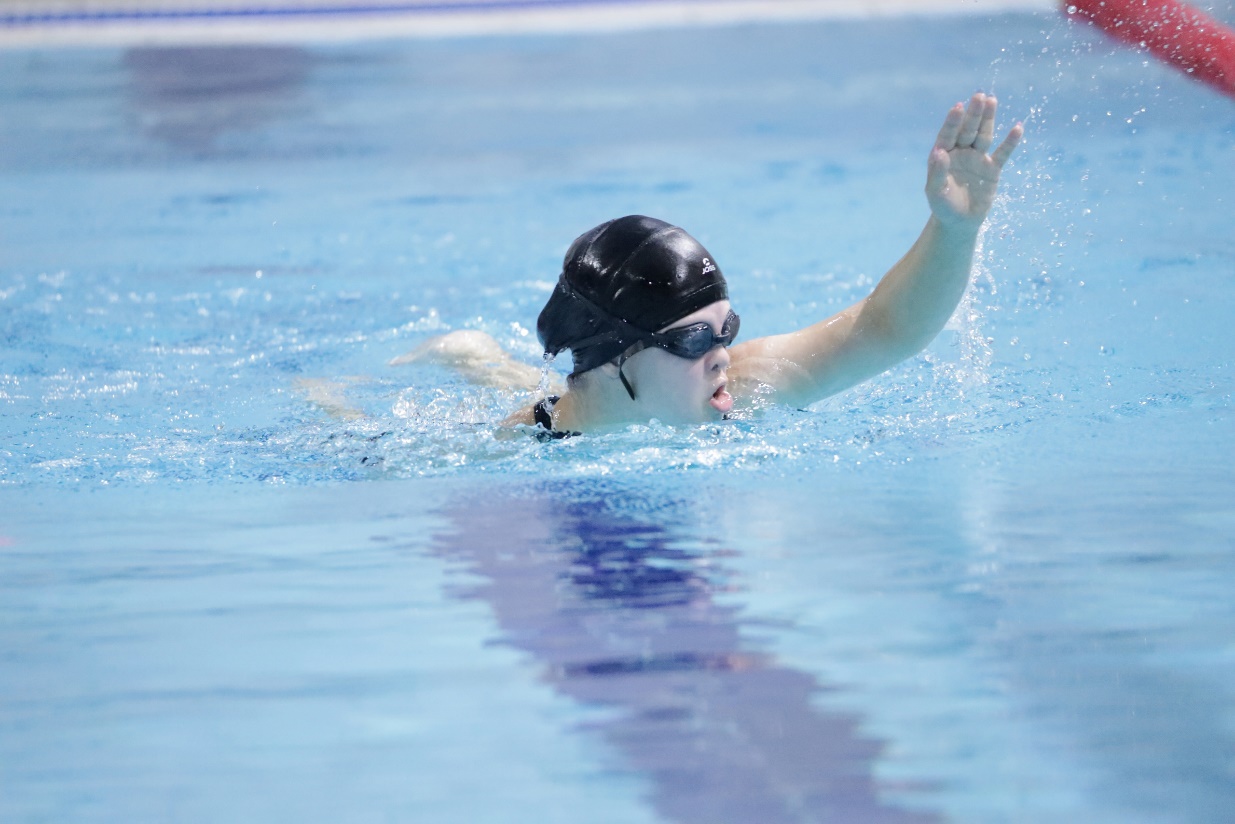 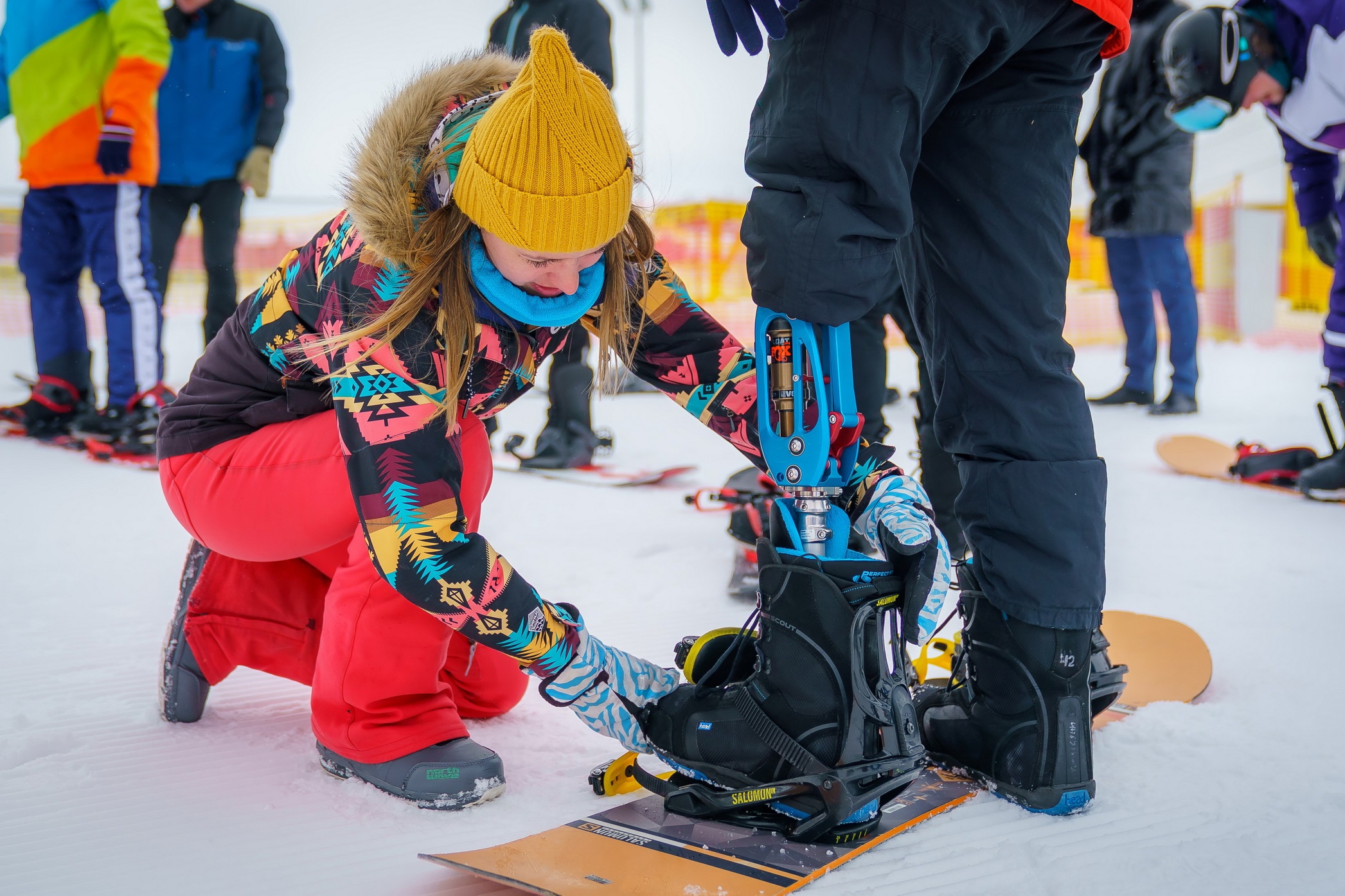 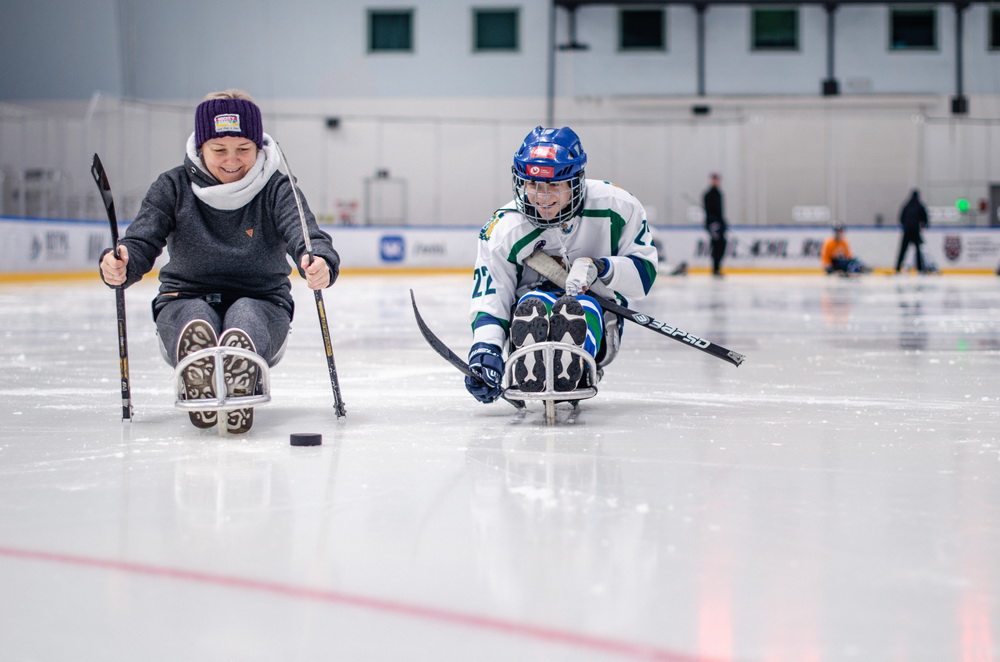 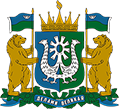 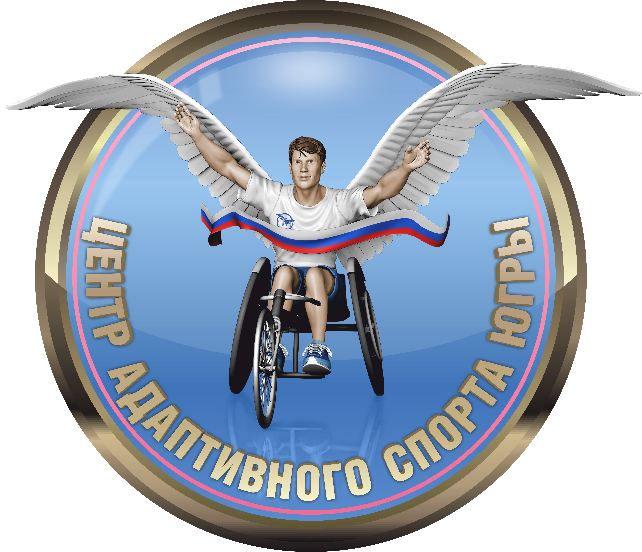 БУ ХМАО-ЮГРЫ
«Центр адаптивного спорта»
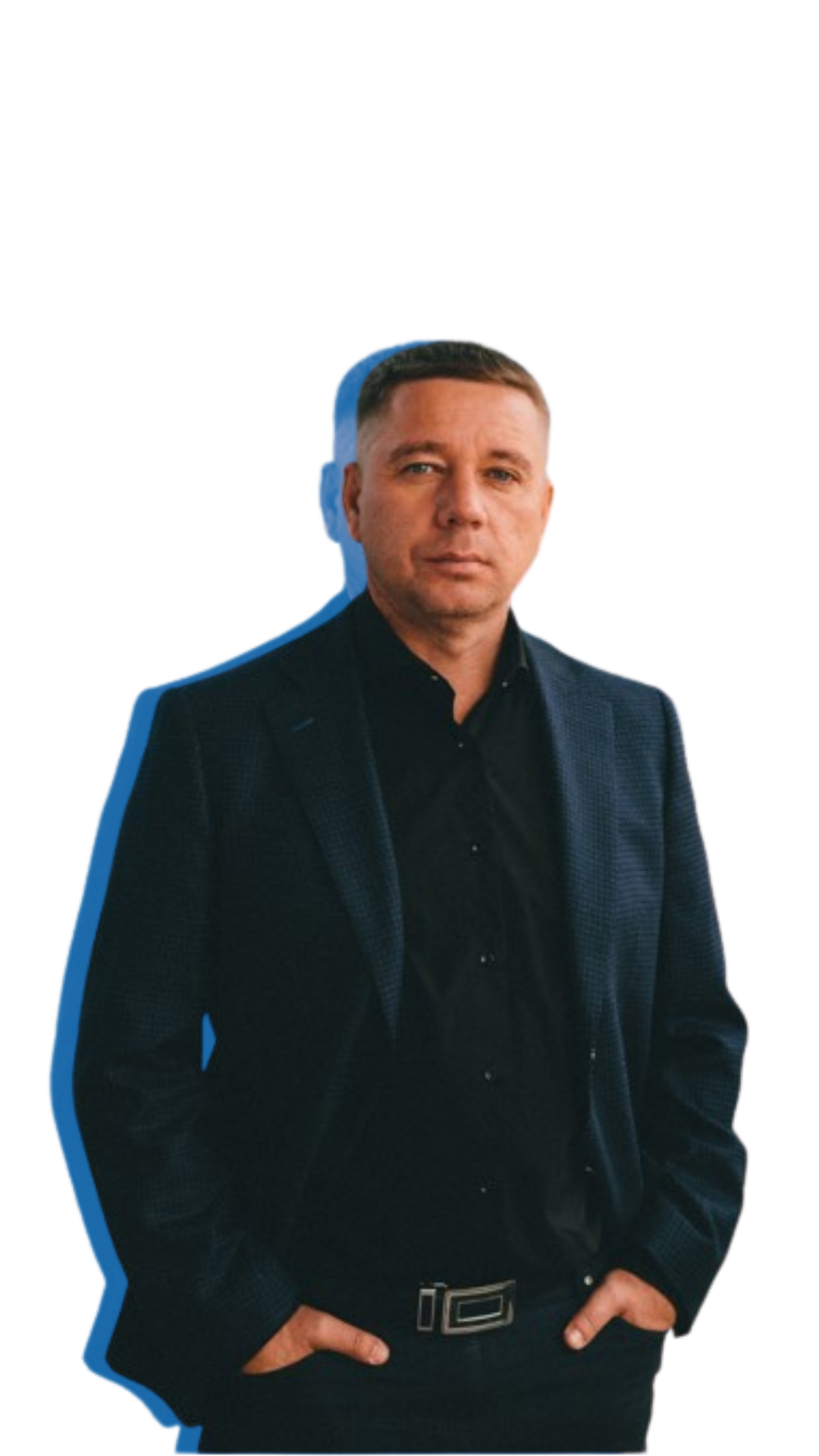 СПАСИБО ЗА ВНИМАНИЕ!
Михаил Петрович Вторушин
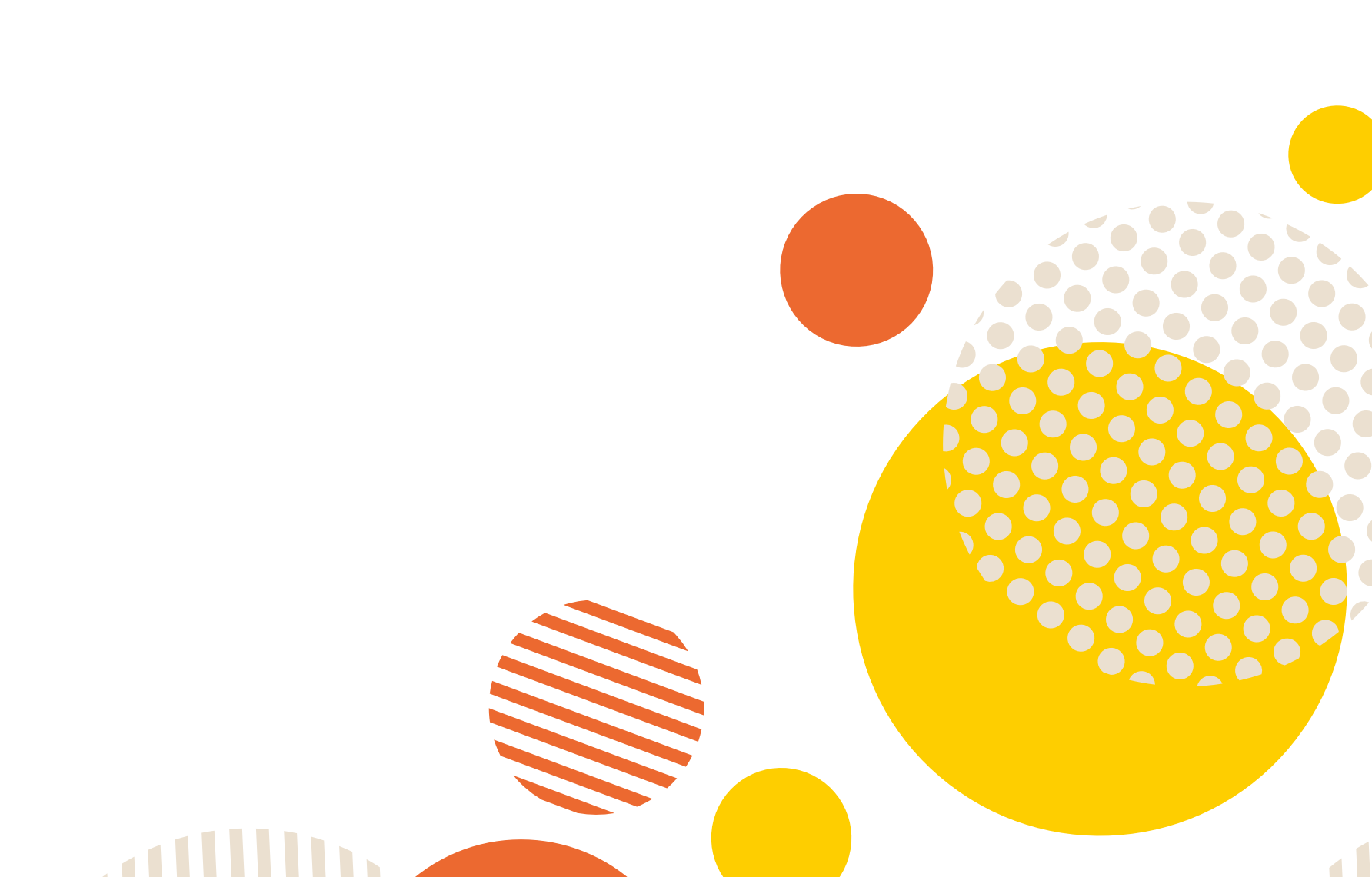 8 (3467) 38-88-48

e-mail: csi-hm@yandex.ru